Determining the Viability of Teak Growth in Central America
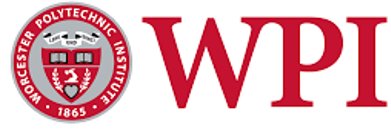 October 9, 2020
Rosina comatas, monika nowak, Tim Santos-heiman, tyler stack
gr-otei2-20@wpi.edu
Life in Central America
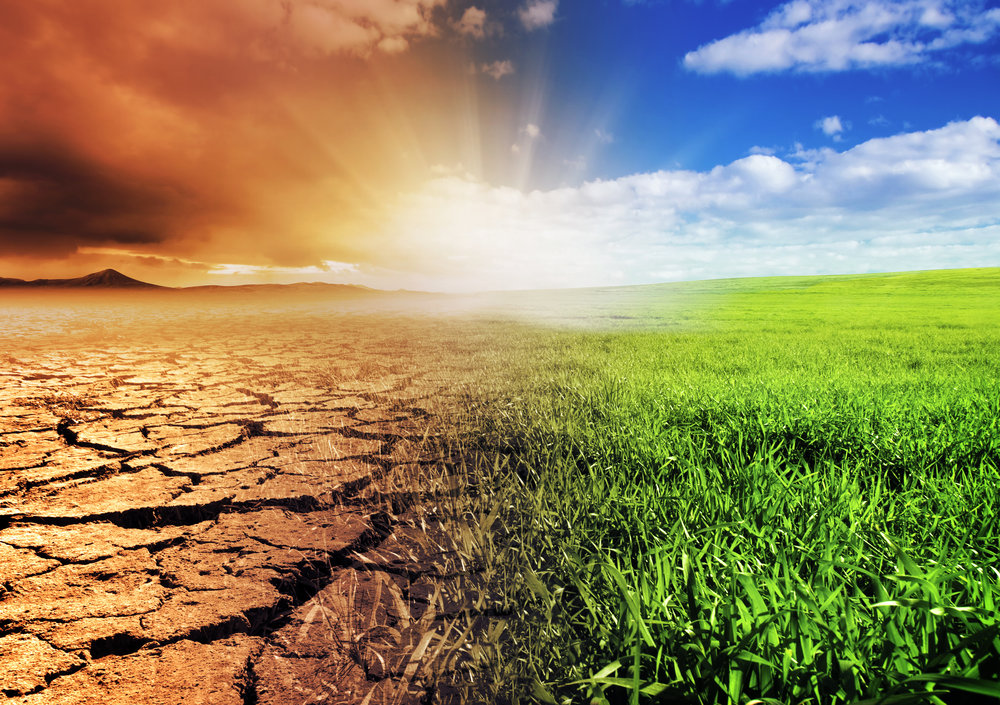 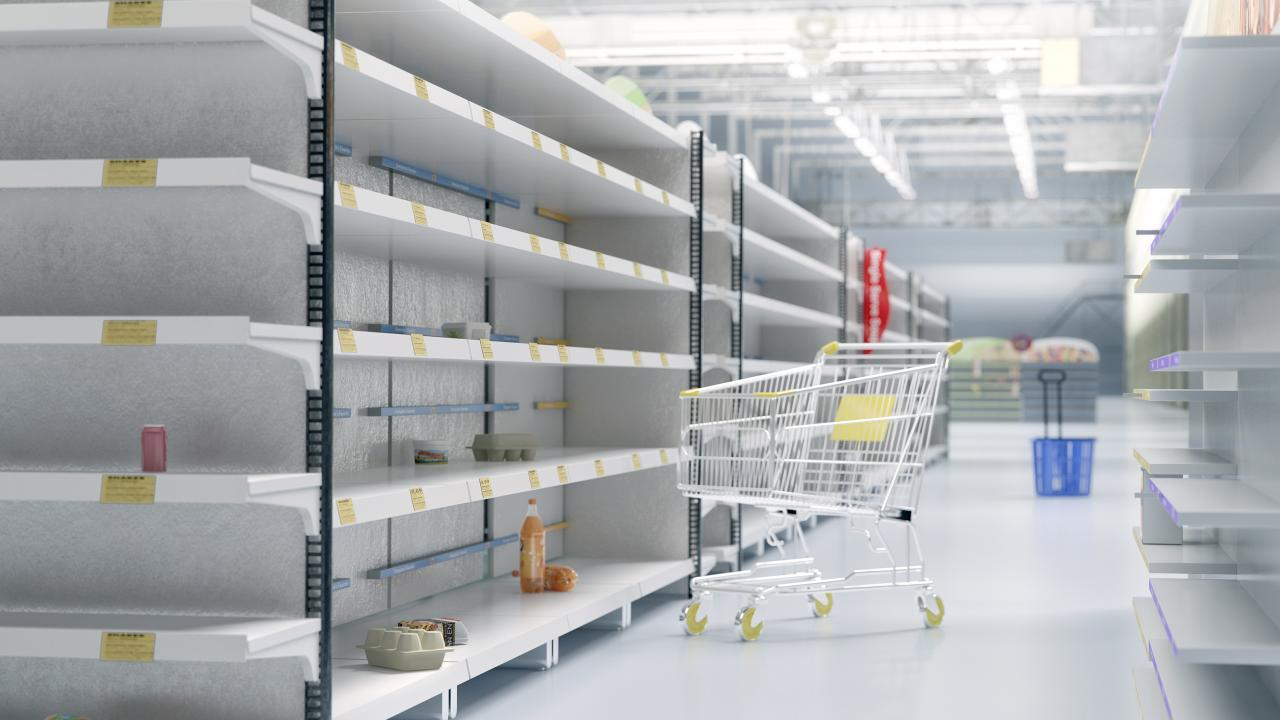 [2]
[1]
2
[Speaker Notes: Currently, central american inhabitants are experiencing effects of climate change like drought and erratic weather conditions. These effects *click* often lead to food shortages and hunger, a serious concern because over half the central american population lives in poverty. We are trying to improve this way of life through farming]
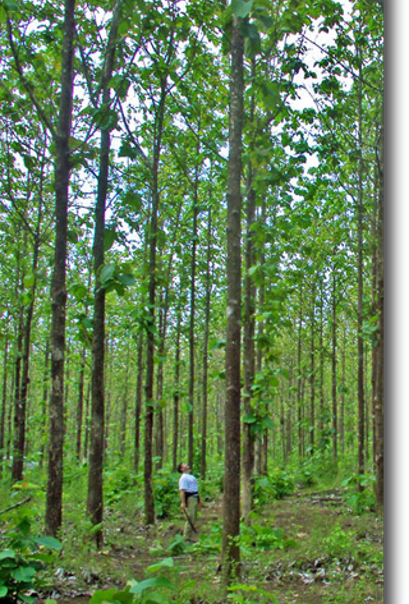 The goal of our project is to investigate growth factors for teak in Central America and to determine the viability of teak farms in Central America
[3]
3
[Speaker Notes: -investigate favorable growth factors for teak production in the Central American region
-account for the limitations and barriers native to the region]
Outline
4
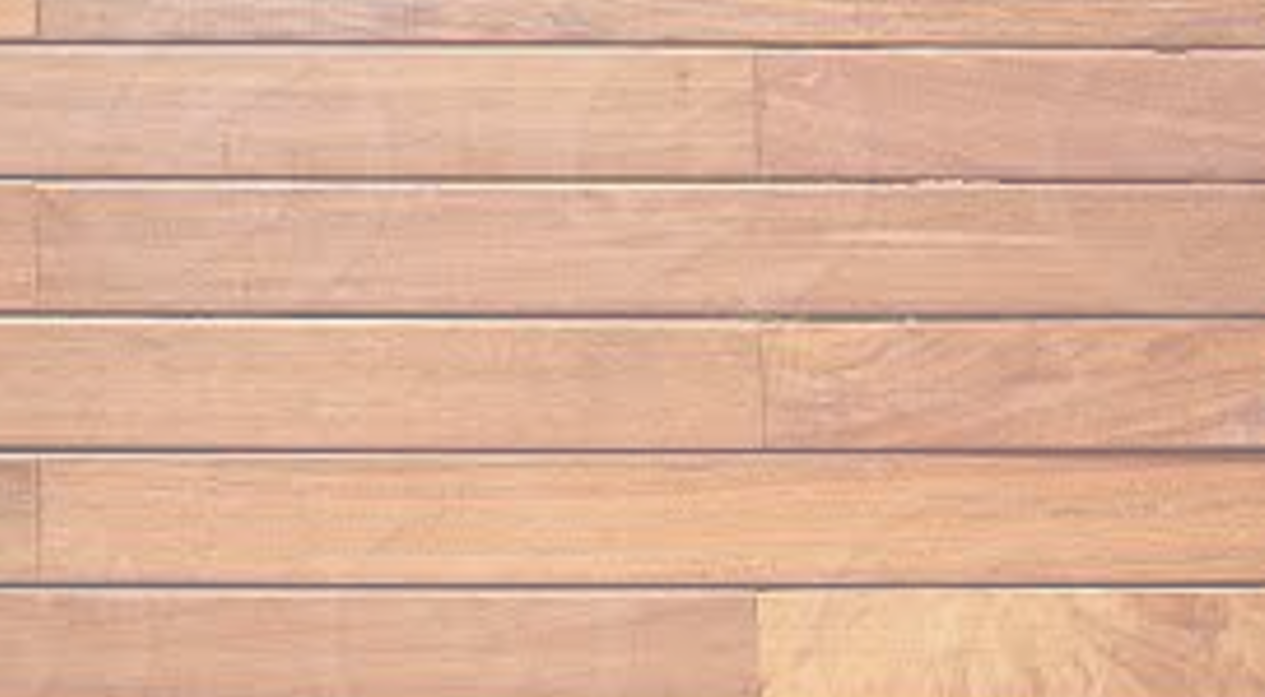 What is Teak?
Tropical hardwood tree species native to Southeast Asia
Uses
Indoor flooring 

Outdoor furniture

Boat decking
Properties
Water resistant

Durable
[4]
5
[Speaker Notes: Properties due to High oil content and high tensile strength.]
Teak Fever
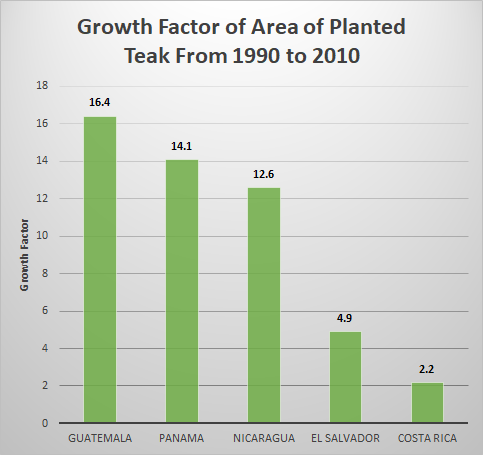 In the 1990's, teak plantations were rapidly established
Causes: 
Threat of deforestation 
Massive marketing campaign 
Government incentives
Outcomes: 
Failed plantations left many in debt
Surplus of teak
[5]
6
Climate Change
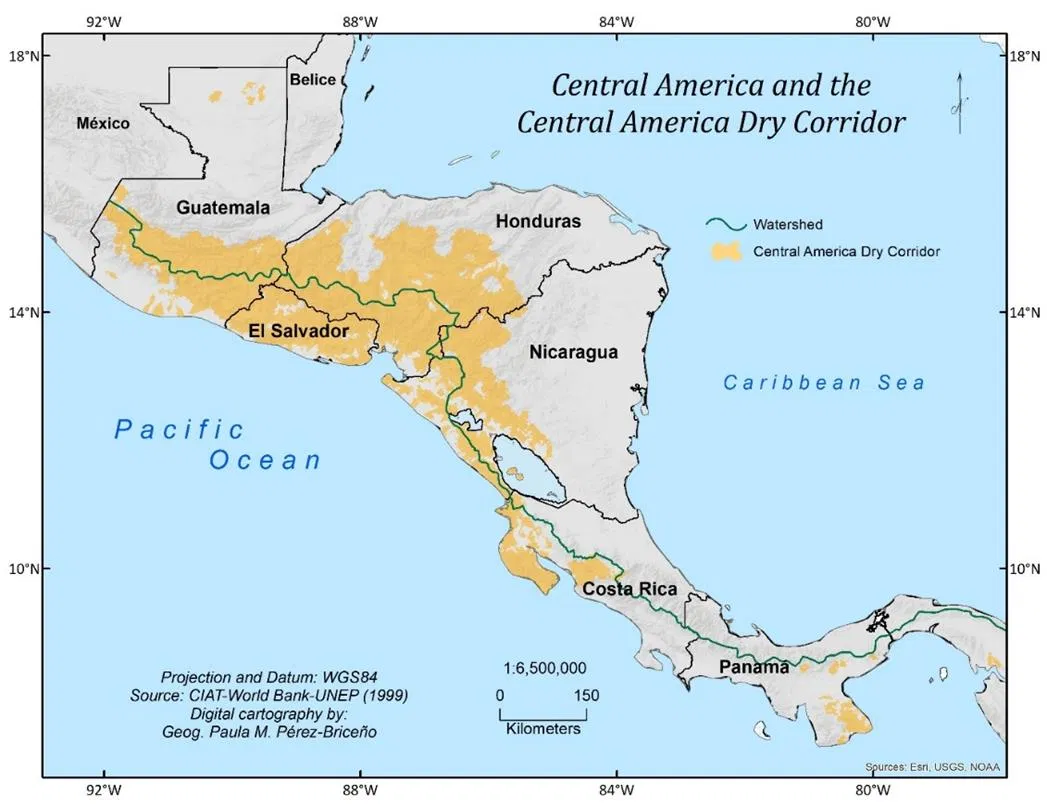 Effects of Climate Change




Central America Dry Corridor



Region's dependence on Agriculture
Severe and more frequent storms
Drought and damage to crops
Farmers experiencing lack of water, erosion, poor soil
Agriculture is a large portion of many countries' economies and employment
[6]
7
[Speaker Notes: 1.6 million people are food insecure
>1 million families survive off subsistence farming in dry corridor]
Central American Soil
Central American Soil Survey
USDA Soil Taxonomy System
Soil orders
Horizons
Categories separated by fertility and other aspects
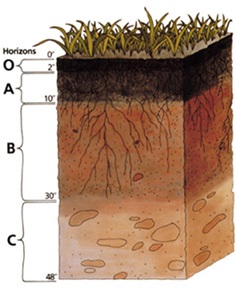 Trends across Central America
Ultisols: acidic, low fertility and nutrient content
Inceptisols: slightly acidic, undeveloped horizons
Alfisols: slightly acidic, high native fertility
[7]
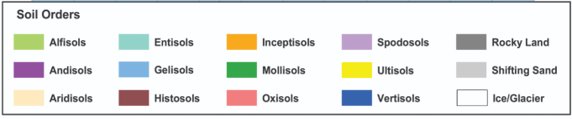 [8]
[8]
8
Objectives and Methods
Objective 1 - Collect information from various sources to understand every necessary consideration for teak growth
Method 1.1 - Perform extensive online research on important teak growth factors
Method 1.2 - Conduct interviews with experts in relevant fields
Objective 2 - Determine the viability of growing teak in Central America based on all information available
[9]
9
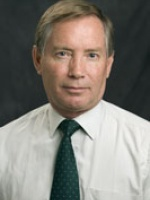 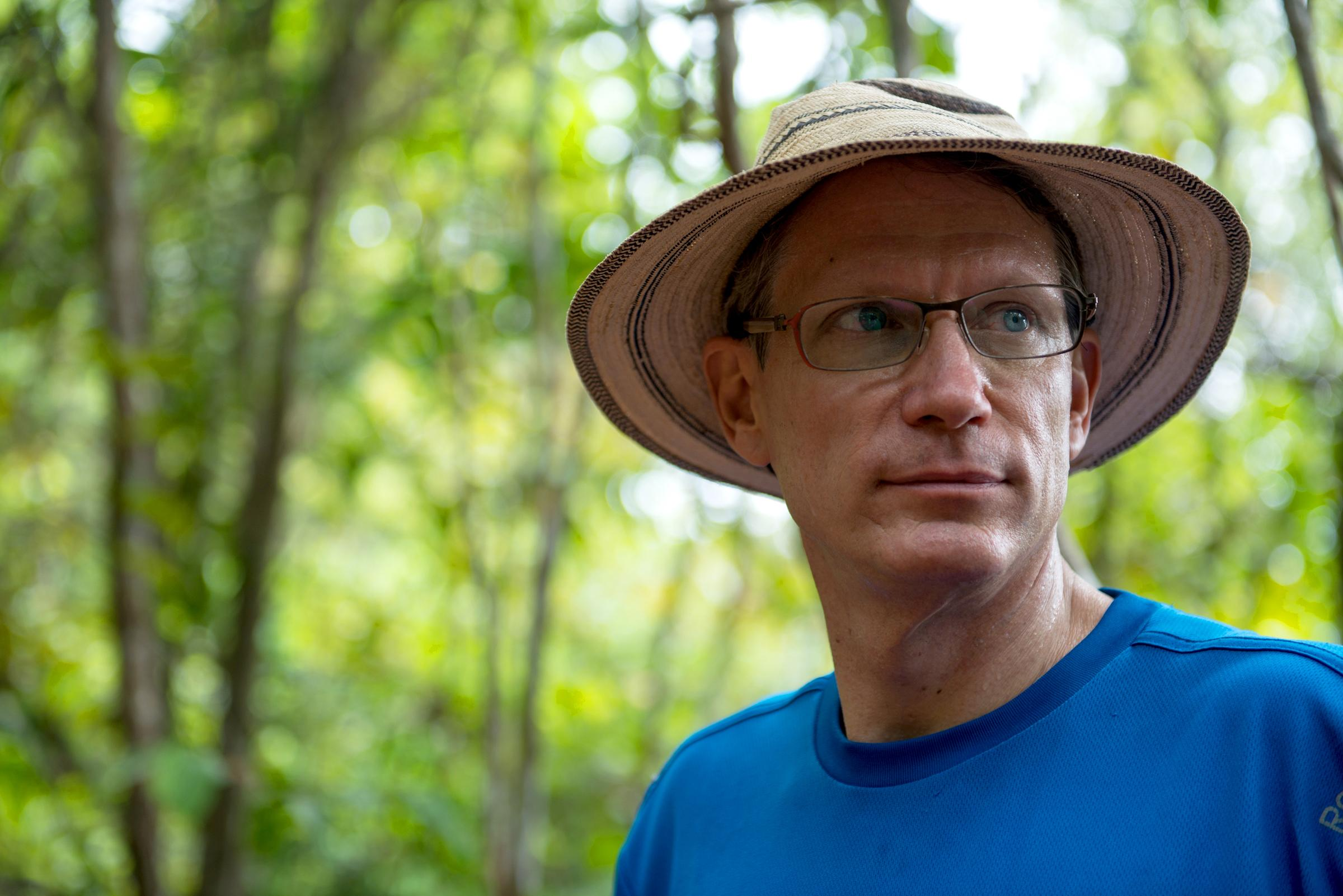 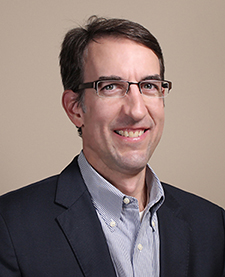 Dr. Jefferson Hall, Smithsonian Tropical Research Institute
Dr. Peter Hobbs, Cornell
Dr. Alex Finkral, The Forestland Group
Dr. Pamela Weathers, WPI
[10]
[11]
[12]
[13]
Interviewees
10
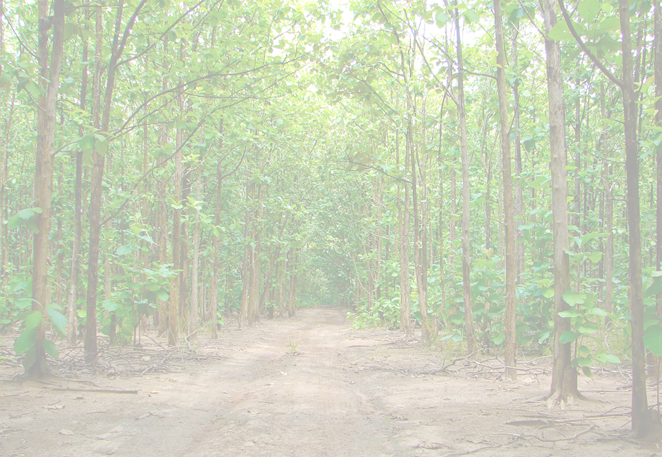 Inductive Coding
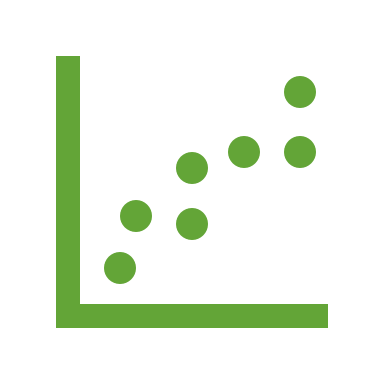 “...a data analysis process whereby the researcher reads and interprets raw textual data to develop concepts, themes or a process model through interpretations based on data” (Chandra, 2019).
[14]
11
Coding Themes
12
[Speaker Notes: The team developed these common themes from the interviews. We will explain each topic in more detail.]
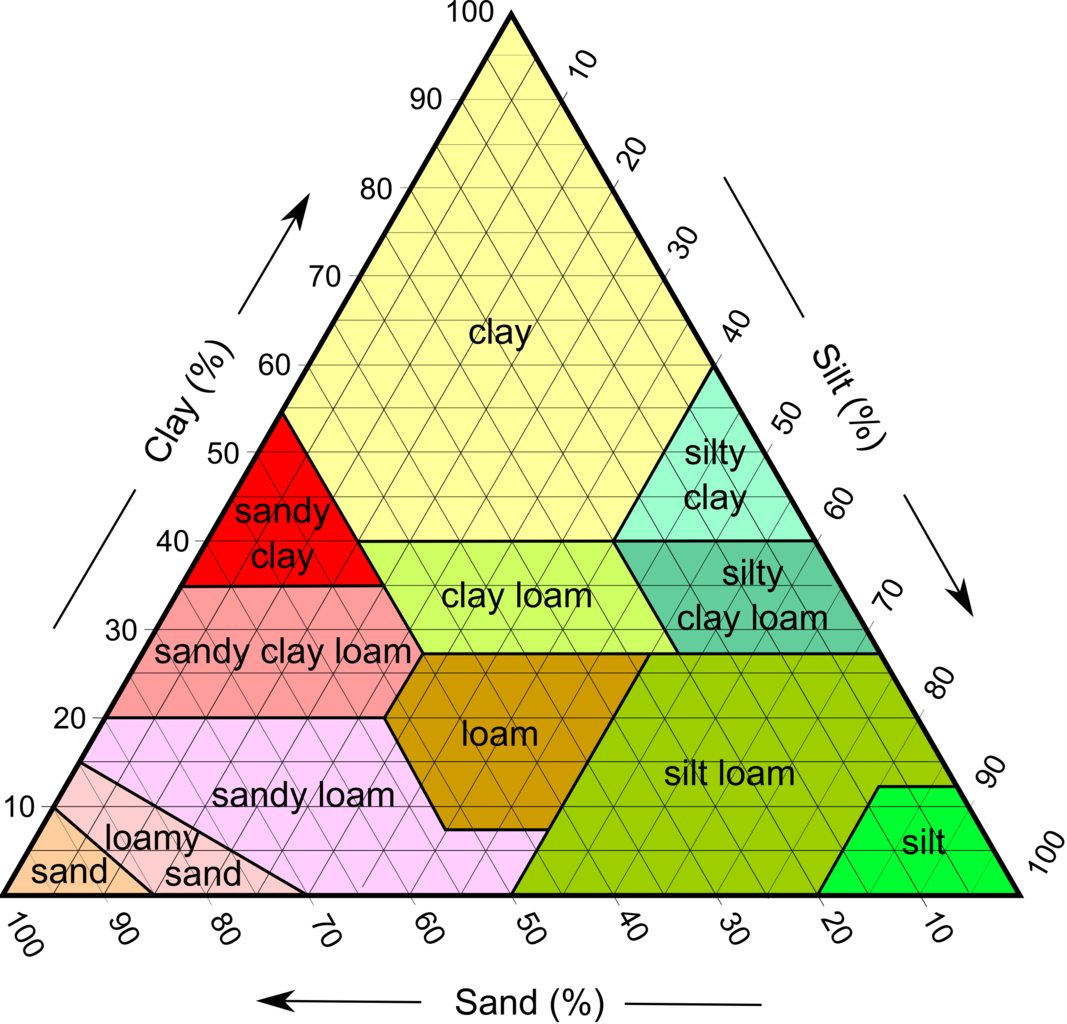 Teak's Ideal Growth Conditions
Soil
Fertile, well-drained
Non-acidic pH
Central American soil lacks these qualities
Water
 Balance between too much and too little
 Irrigation
Landscape
 Grows best in hilly areas
[15]
13
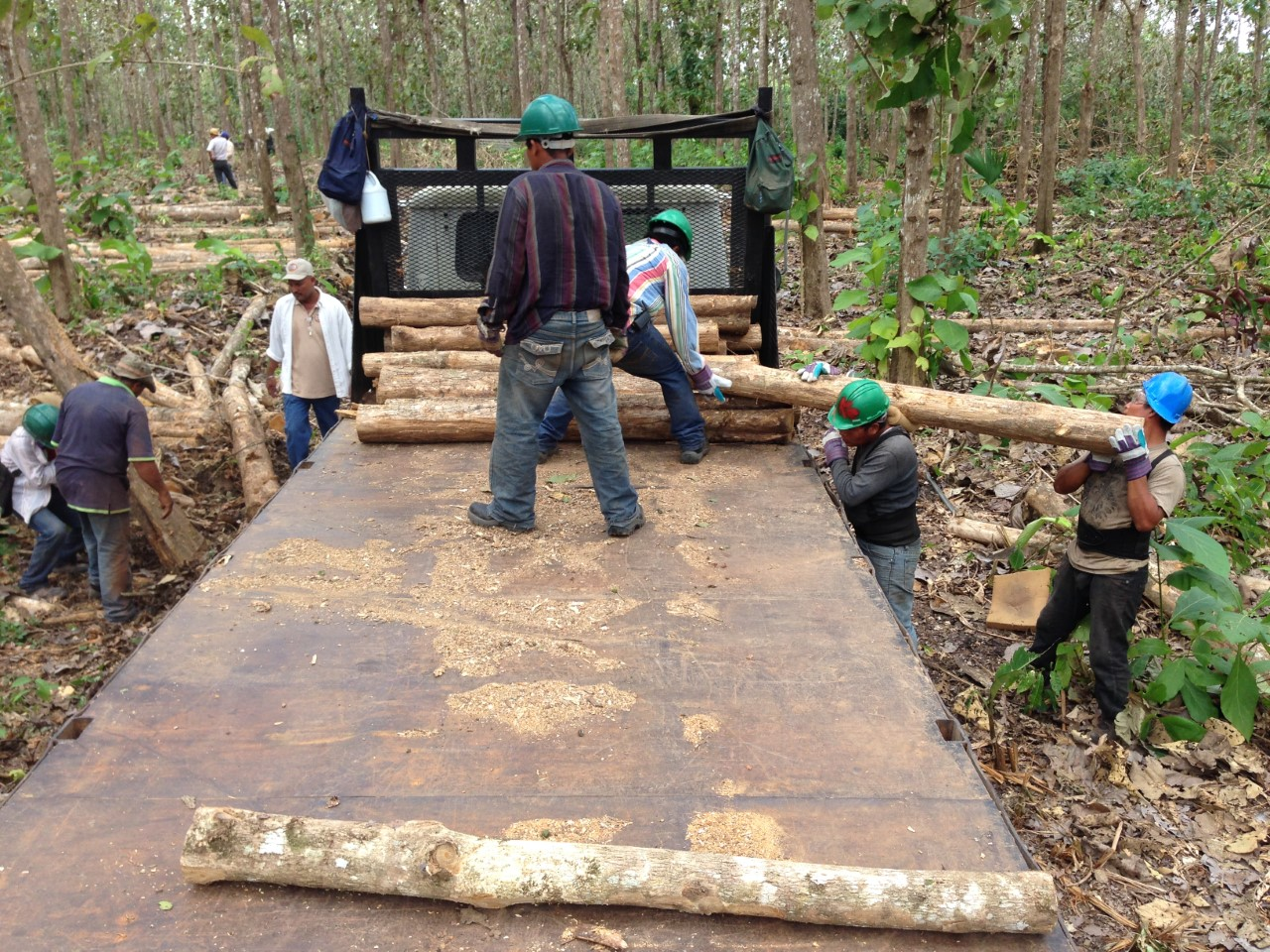 Pre-Planting and Site Management
Equipment
Drip irrigation system
Fertigation systems
Pruning
Clean trees of stray branches
[17]
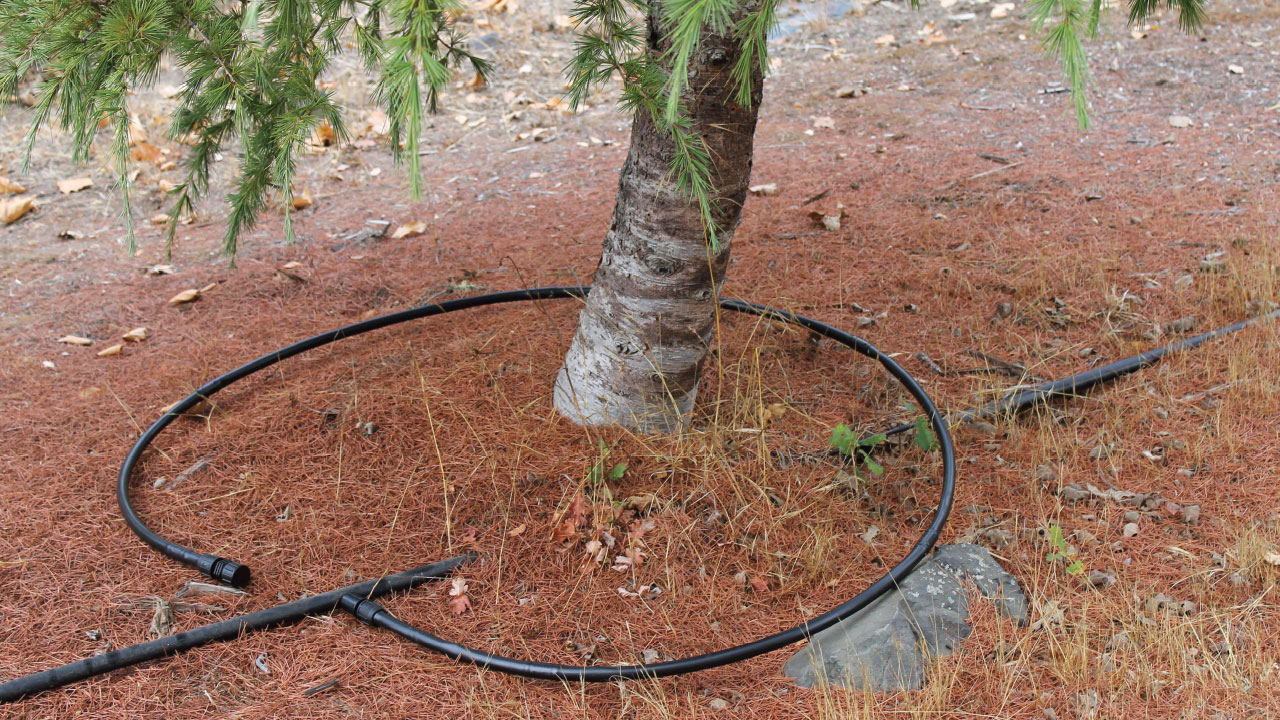 Thinning
3 rounds of thinnings
No profit from first round
Some profit from final rounds
14
[16]
“...by irrigating through that dry period, you’re increasing growth by [about] 25-35% ...our experiments in Honduras [showed] we could grow teak to a final rotation age of… ten to twelve years. That would be kind of equivalent of 18-year-old stands without irrigation”
-Dr. Alex Finkral
15
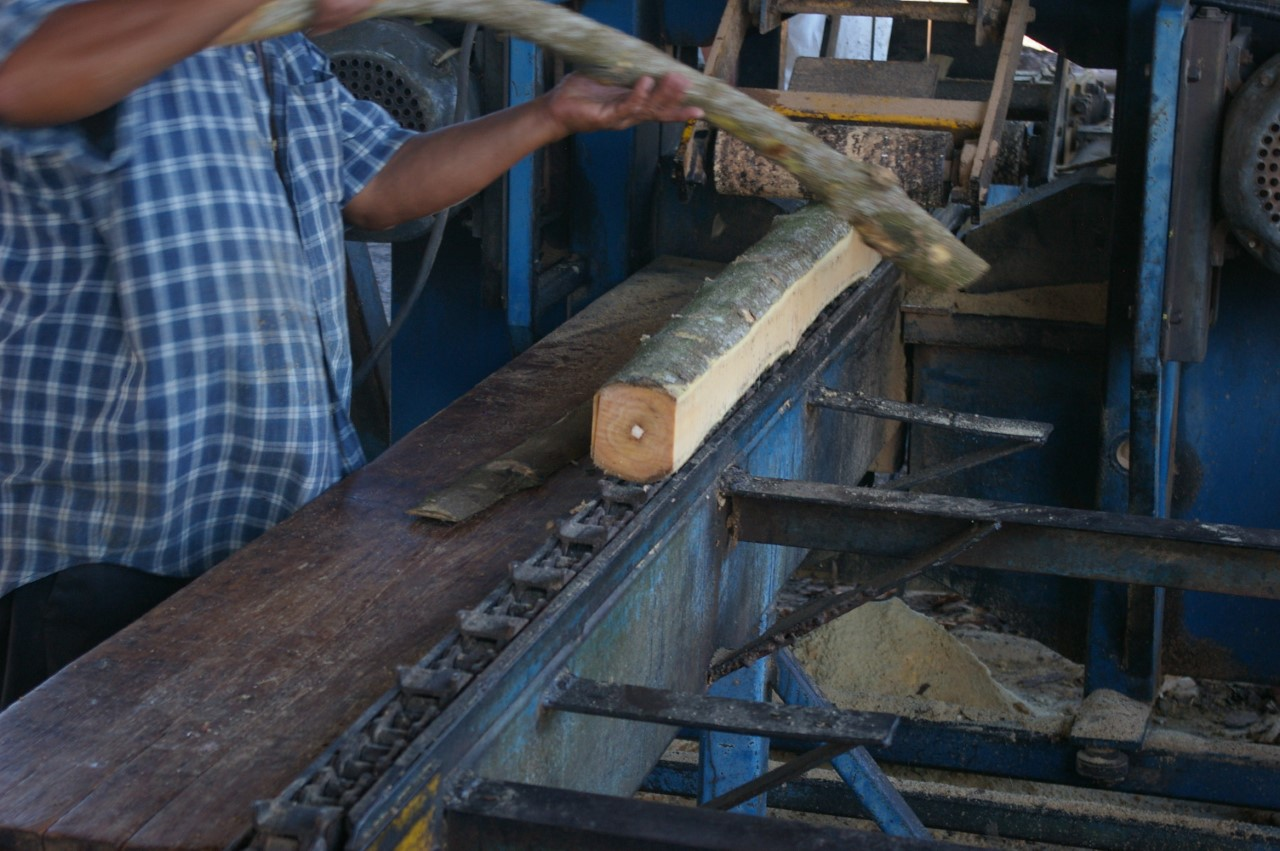 Harvest and Sales
Logging


Export and Processing
Cut into 2-meter logs
Minimal processing
96% of plantation teak sent to India
Average pricing
Globally: $350-$550/m3
Panama: $175-$200/m3
[18]
16
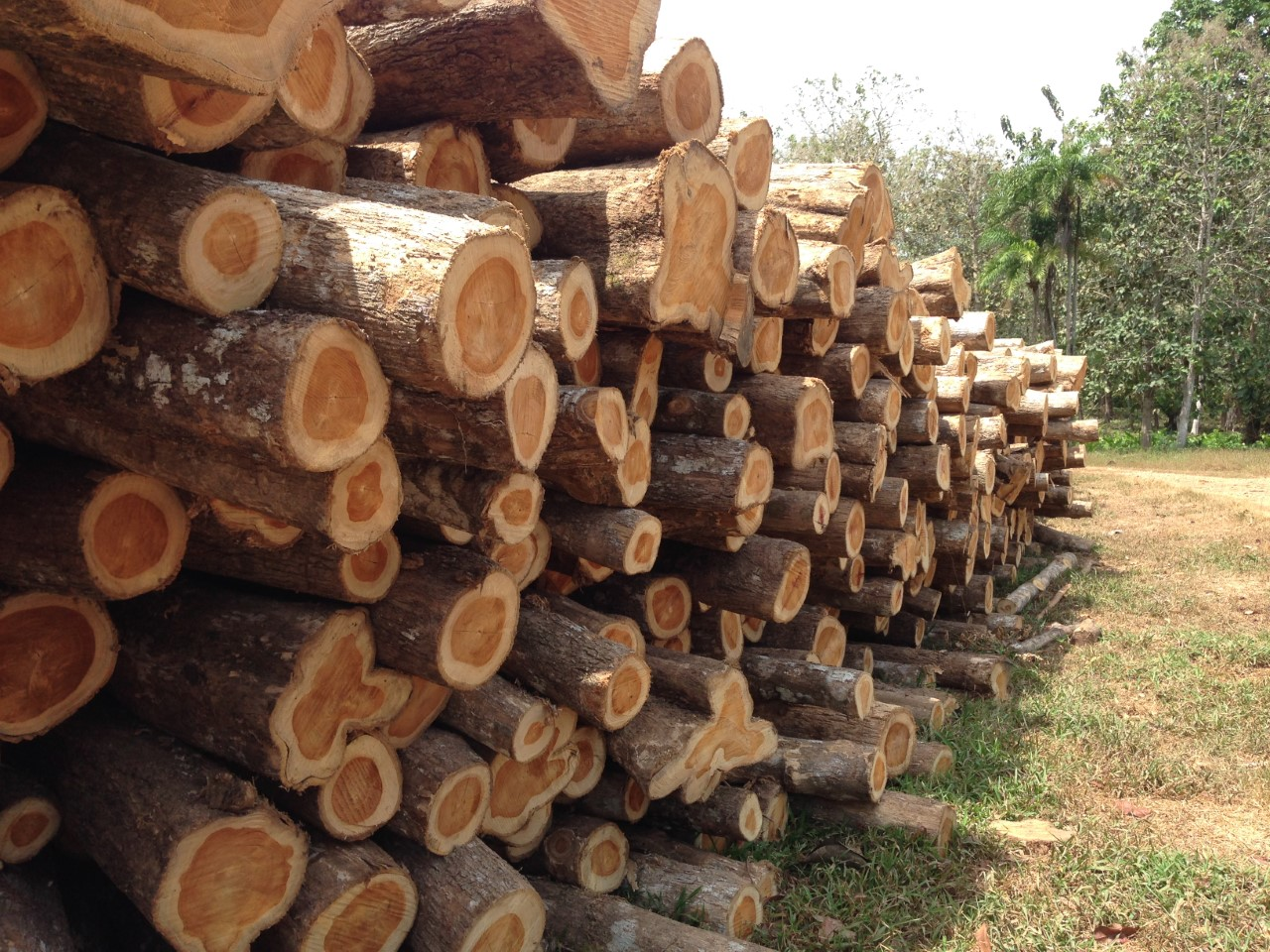 Environmental Impact
Climate change 


Water usage


Monoculture harm
Reforestation
Think globally, act locally
Needs a large volume of water
Disrupts water cycle
Strips soil of nutrients
Minimizes biodiversity
[19]
17
"We have a term... essentially want to maximize the "crop-per-drop" in other words we want to get the maximum amount of production out of every drop of water."
-Dr. Peter Hobbs
18
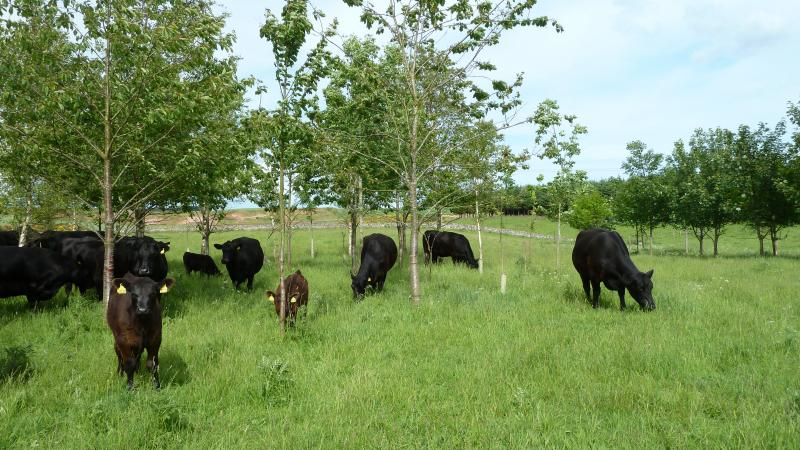 Teak's Current Land Use, Competition, and Potential Alternatives
[20]
19
[Speaker Notes: Silvopastoral systems (SPS) are a type of agroforestry arrangements that allows the intensification of cattle production based on natural processes that are recognized as an integrated approach to sustainable land use.]
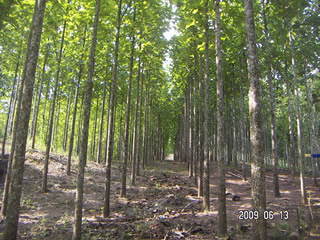 Teak Monocultures
Dominant form of teak production
Bad for...
Biodiversity
Soil nutrients
20
[21]
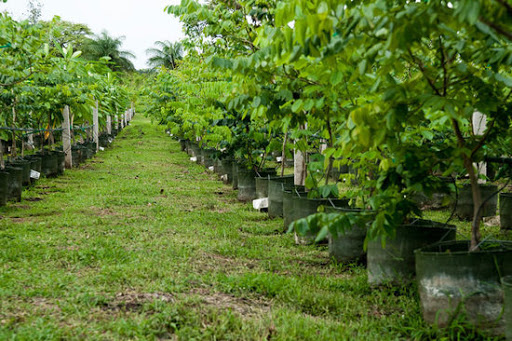 Native Species Monoculture / Mixed Plantation
Better suited for the environment
Provides more ecological services
Economically competitive
21
[22]
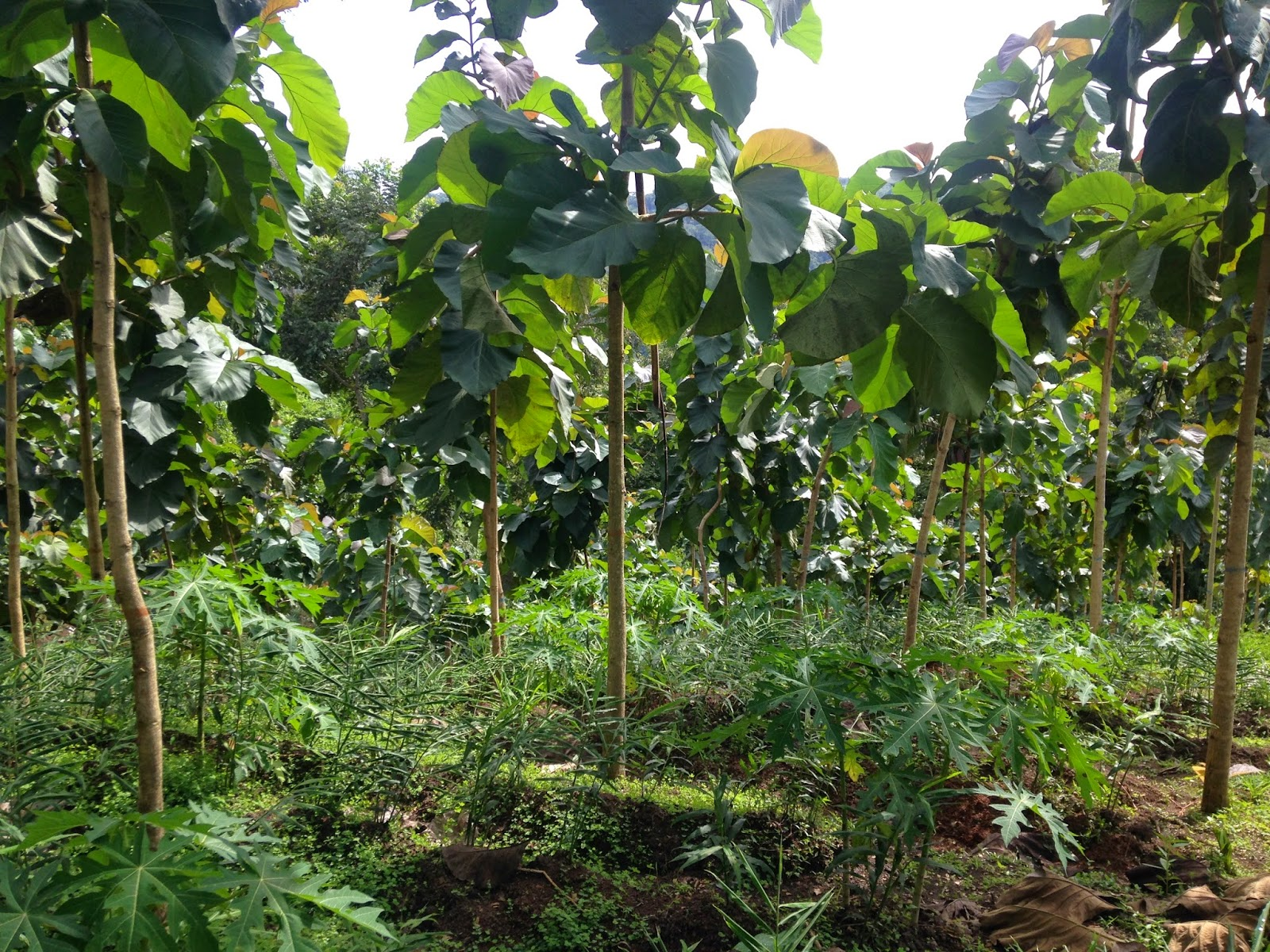 Intercropping
Rejuvenates soil
Fosters biodiversity
Provides additional income
Commonly intercropped with teak
Maize
Peanuts
Cassava
Papaya
Soybeans
Other types of timber
Long beans
Bananas
Ginger
22
[23]
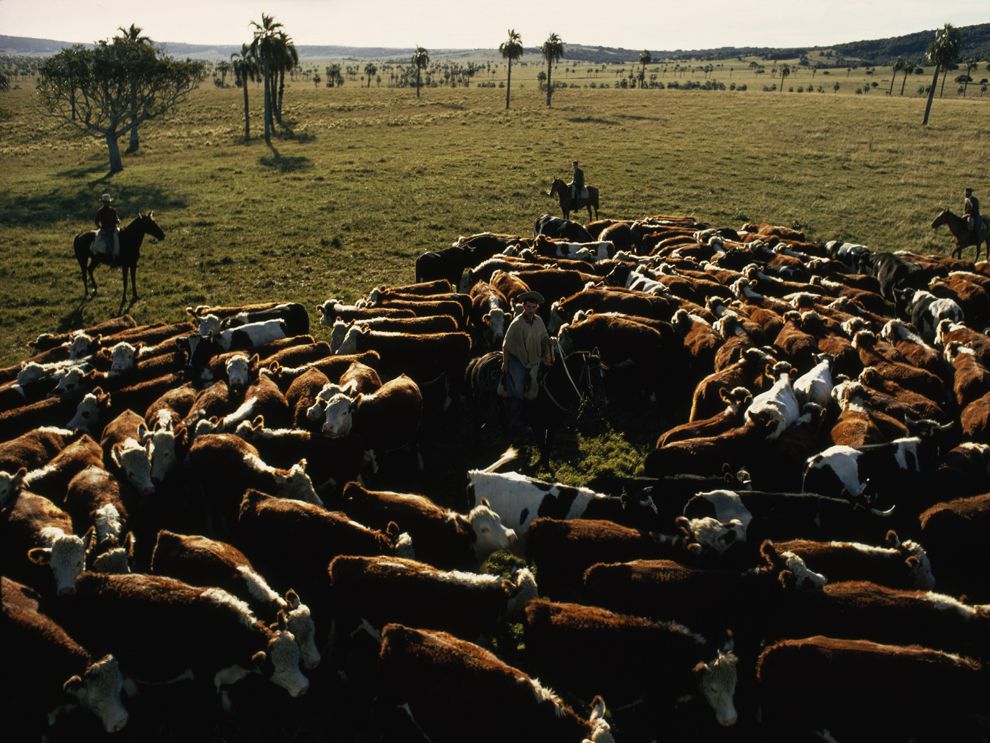 Cattle ranching
Harmful to environment
Climate change threatens productivity
Less risky and seen as a "bank account"
Economically competitive with teak
23
[24]
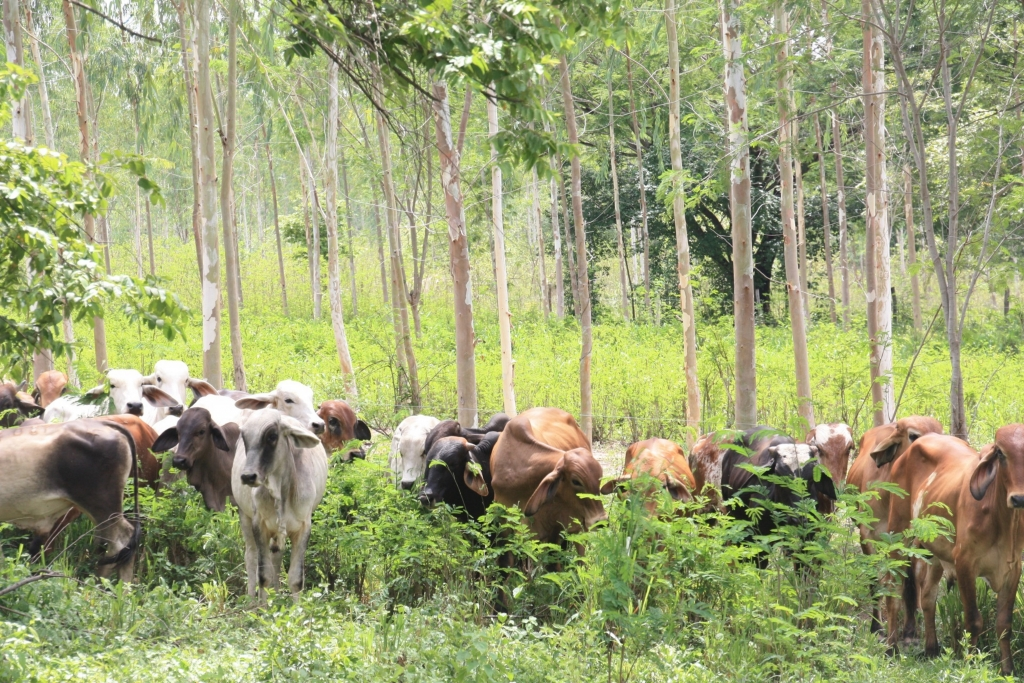 Agroforestry
Agroforestry



Silvopastoral Systems
Combines forestry and agriculture
Subset of agroforestry
Symbiotic relationship between plant life, cattle's food, and cattle
24
[25]
"Now we're kind of in a time where the world is awash with plantation teak and the market is maybe oversupplied, which then suppresses prices... I would tap the breaks on further teak development right now..."
-Dr. Alex Finkral
25
Conclusion and Recommendations
26
[Speaker Notes: Upon analysis and review of the information received from online research and expert interviews, the team concludes that expanding the teak industry in Central America will result in more negative consequences than positive impacts.]
Going Forward
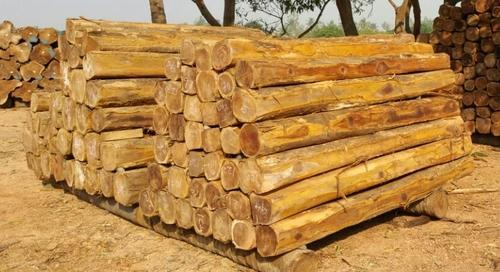 [26]
Investment in Central American teak plantations
Cattle ranchers implementing more sustainable methods
Smallholder and subsistence farms and intercropping with teak
27
[Speaker Notes: Due to time constraints, the team did not explore all possible investigations regarding teak. Some additional, promising investigations include]
Acknowledgments
28
References
https://www.asyousow.org/our-work/energy/climate-change
https://rmi.ucdavis.edu/events/savor-food-shortages-pandemic
https://www.panamateakforestry.com/
https://community.snapwire.co/photo/detail/5ad30631f5d7bc4c8509f7dd
http://www.fao.org/3/a-an537e.pdf  
https://www.revistayuam.com/volumen-2/numero-3/notas-de-divulgacion-cientifica/the-central-american-dry-corridor-a-consensus-statement-and-its-background/ 
https://www.soils4teachers.org/soil-horizons
https://www.nrcs.usda.gov/wps/portal/nrcs/detail/soils/use/worldsoils/?cid=nrcs142p2_054013
https://photos.com/featured/teak-tree-forests-dangdumrong.html
https://scs.cals.cornell.edu/people/peter-hobbs/
https://global.si.edu/people/jefferson-hall
https://www.forestlandgroup.com/people/ 
https://www.wpi.edu/people/faculty/weathers
14.        https://www.teakgardenindonesia.com/more-benefit-with-sustainable-teak-plantation/ 
15.        https://www.clipartkey.com/view/mRwhwx_soil-texture-triangle/
16.        https://www.dripworks.com/blog/watering-trees-and-shrubs-effectively
17.        Dr. Alex Finkral, 2020
18.        Dr. Alex Finkral, 2020
19.        Dr. Alex Finkral, 2020
20.        https://www.agroforestry.ac.uk/agroforestry-systems/pastoral 
21.        http://www.goldteak.com/web/indexbfcb.html?option=com_content&view=article&id=140:news-from-the-field&catid=1:news-from-the-field-cibening&Itemid=27    
22.        http://www.cocobolotreefarm.com/deanposts/6    
23.        http://costarica-invest.blogspot.com/2014/11/triple-intercrop-in-naturewalk.html
24.        https://www.nationalgeographic.org/encyclopedia/ranching/ 
25.        https://globalsilvopastoralnetwork.org/       
26.        https://www.alibaba.com/product-detail/Teak-Logs_50027123796.html      
27.        https://www.azamara.com/int/panama-canal
29
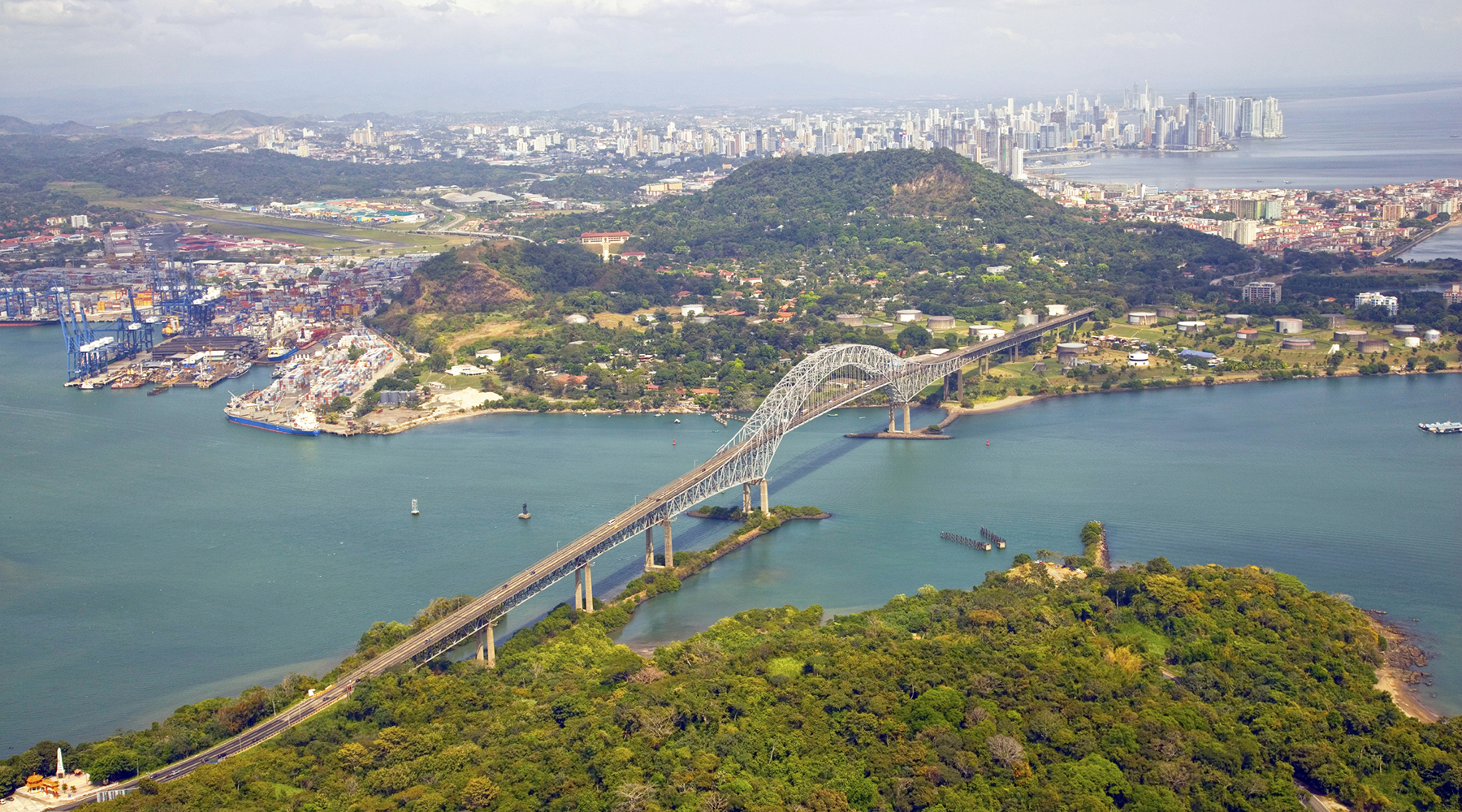 Thank you!
Questions?
[27]
30